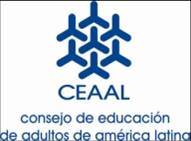 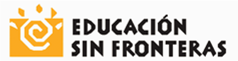 CONVENIO
MEJORA DE LA CALIDAD EDUCATIVA 
EN CENTROAMÉRICA Y EL CARIBE
Propuesta de
Sistematización de Experiencias
Oscar Jara H.
CEP Alforja
	Programa de Sistematización – CEAAL
EJE CENTRAL DE ESTA SISTEMATIZACIÓN
Aportes desde una perspectiva de Educación Popular a la mejora de la calidad educativa y a una educación transformadora en Centroamérica y el Caribe
Sub-ejes de la sistematización
Factores de nuestras estrategias de intervención que han posibilitado o no incidir  efectivamente en las políticas educativas con vistas a mejorar la calidad de la educación.
Innovaciones  metodológicas y pedagógicas que hemos realizado y  en qué sentido aportan a una propuesta alternativa  que mejore la calidad de la educación.
Elementos  organizativos y formativos que hemos impulsado  en nuestras estrategias y que han contribuido o no al fortalecimiento de los actores educativos de cara a mejorar la calidad de la educación
Algunas preguntas interpretativas
¿Cuál es nuestra concepción de incidencia en educación?
¿Qué significa mejorar la calidad de la educación y para qué? ¿es igual para varones que para mujeres?
¿Este convenio se está llevando a la práctica con una visión de educación popular? ¿Qué está aportando a la relación entre educación popular y educación formal?
¿Qué enfoque de género y de interculturalidad se expresa en nuestras prácticas y por qué?
Nuestras prácticas y propuestas: ¿tienen posibilidad de tener alcance nacional o regional o se quedan en el ámbito local? ¿qué faltaría?
¿Como relacionamos la innovación pedagógica, el fortalecimiento de actores y la incidencia? ¿cuál influye en cuál? ¿cómo y por qué? ¿cuál es la especificidad del aporte de las mujeres?
¿Qué rol le corresponde a las Ongs, al magisterio, a los movimientos sociales, a los alumnos y alumnas, a las administraciones educativas, al CEAAL, a la cooperación española,  en la transformación educativa de nuestra región?
¿Cómo se vinculan nuestros aprendizajes con otras iniciativas y propuestas  educativas que se dan en el resto de América Latina?: temas a profundizar